METODOLOGIA PROIECTARII UNEI BAZE DE DATE
9/20/2020
Baze de date
Metodologia proiectării bazei de date
Metodologia proiectării bazei de date se  compune din două etape mari:

Proiectarea logică, în care proiectantul decide  asupra structurii logice a bazei de date

Proiectarea fizică, în care proiectantul decide  cum se va implementa structura logică în  sistemul de gestiune a bazelor de date (SGBD)
9/20/2020
Baze de date
Metodologie de proiectare
Definiţie:
Metodologie de proiectare: O aproximare
structurată, care utilizează proceduri, tehnici,  instrumente şi documentaţii pentru a facilita  procesul de proiectare.

Metodologia de proiectare se compune din  etape, care la rândul lor se compun din paşi,  care orientează proiectantul la fiecare nivel al  creării bazei de date.
9/20/2020
Baze de date
Proiectare logică
Definiţie:
Proiectare logică: Procesul de construcţie a unui  model de informaţii folosite într-o întreprindere,  bazată pe modelul de date, dar independent de  particularizările sistemului de gestiune a bazei de  date şi a altor considerente fizice.
Proiectarea logică începe cu crearea modelului  conceptual al bazei de date, care este independent  de implementarea într-un SGBD.
Modelul conceptual este apoi proiectat pe un  model logic, care va influenţa mai târziu modelul  de date în care se va implementa.
9/20/2020
Baze de date
Proiectare fizică
Definiţie:
Proiectare fizică: Este procesul de descriere a  implementării bazei de date într-un SGBD.

În această etapă a proiectării este creată baza de  adte într-un SGBD, împreună cu procedurile de  actualizare.
În această etapă există un feedback între  proiectarea fizică şi cea logică, pentru că deciziile  luate la implementarea fizică pot afecta baza de  date logice.
9/20/2020
Baze de date
Descrierea metodologiei de proiectare a  bazelor de date
Etape de urmat în proiectare:
Etapa 1. Proiectarea logică a bazei de date relaţionale:  Crearea unui model conceptual local, pentru vederile  utilizatorilor
Etapa 2. Crearea şi validarea modelului logic local
Etapa 3. Crearea şi validarea modelului logic global de date  Etapa 4. Proiectarea fizică şi implementarea bazei de date  relaţionale
Etapa 5. Proiectarea şi implementarea reprezentării fizice  Etapa 6. Proiectarea şi implementarea unui mecanism de  securitate
Etapa 7. Verificarea sistemului operaţional
9/20/2020
Baze de date
Proiectarea logică a bazei de date
Proiectarea logică a bazei de date se divide în trei  paşi mari:

Primul pas are ca obiectiv, descompunerea  proiectării sistemului informatic în vederi, care se  pot discuta cu utilizatorii sistemului.
Modelul de date astfel creat, se validează prin  normalizare şi prin tranzacţii în pasul doi.
În final, se generează modelul global al
întreprinderii, care este la rândul lui validat şi  verificat cu ajutorul utilizatorului sistemului.
9/20/2020
Baze de date
Factori critici pentru succesul proiectării logice:
Lucrul interactiv cu utilizatorul sistemului
Folosirea unei metodologii structurate pentru  procesul de proiectare a bazei de date
Încorporarea regulilor de integritate în modelul  logic de date
Combinarea validării conceptuale, prin normalizare  şi prin tranzactii, la proiectarea modelului logic de  baze de date
Utilizarea diagramelor pentru a reprezenta cât mai  multe modele logice posibile
Crearea dicţionarului de date, ca supliment al  modelului de date
9/20/2020
Baze de date
METODOLOGIA DE PROIECTARE A BAZEI DE DATE  LOGICE
9/20/2020
Baze de date
Pasul 1. Crearea modelului conceptual local,  pentru utilizatori
Obiectivul:
Crearea unui model conceptual local, pentru view-urile utilizatorilor.

Primul pas în proiectarea bazei de date este de a  colecta datele necesare pentru realizarea  sistemului, ceea ce putem culege, discutând cu  viitorii utilizatori ai bazei de date.
Această discuţie presupune o despărţire în vederi, a  bazei de date, vederi care pot lucra separat.
9/20/2020
Baze de date
Pasul 1. Crearea modelului conceptual local,  pentru utilizatori
Despărţirea în vederi se poate realiza în mai multe  moduri:

O modaliate ar fi analiza datelor globale şi găsirea  de părţi relativ independente.

O altă modalitate ar fii analiza rapoartelor,  procedurilor cerute şi/sau observarea sistemului  existent în lucru.
9/20/2020
Baze de date
Modele conceptuale
Modelele conceptuale locale trebuie să conţină:

tipuri de entităţi
tipuri de relaţii
atribute
domeniile atributelor
cheile candidat
chei primare
9/20/2020
Baze de date
Paşii din prima etapă a proiectării logice sunt:
Pasul 1.1. Identificarea tipurilor de entităţi

Pasul 1.2. Identificarea tipurilor de relaţii

Pasul 1.3. Identificarea şi atribuirea de atribute la  tipurile de entităţi şi tipurile de relaţii

Pasul 1.4. Determinarea domeniilor de definiţie a  atributelor
9/20/2020
Baze de date
Paşii din prima etapă a proiectării logice sunt:
Pasul 1.5. Determinarea atributelor care compun  cheile candidate şi primare
Pasul 1.6. Specializare/generalizare (pas opţional)  Pasul 1.7. Desenarea diagramei entity-relationship

Pasul 1.8. Verificarea modelului conceptual local cu  ajutorul utilizatorului
9/20/2020
Baze de date
Pasul 1.1. Identificarea tipurilor de entităţi
Obiectivul:
Identificarea tipurilor de entităţi principale în vederile  utilizatorilor.

Primul pas în proiectarea bazei de date este  identificarea entităţiilor din datele furnizate de  utilizatori.

De exemplu, dacă avem informaţiile Nr_Mat, Nr_Bloc,  Scara, Etaj, Apartament şi Nume, putem identifica  entitatea Locatari.
9/20/2020
Baze de date
Pasul 1.1. Identificarea tipurilor de entităţi
În general putem identifica entităţiile în mai multe  moduri.

De exemplu în locul entităţii Locatari, am putea  crea o entitate Locatari cu atributele Nr_Mat şi  Nume, iar celelelte informaţii în entitatea  ProprietateLocatari.
9/20/2020
Baze de date
Pasul 1.1. Identificarea tipurilor de entităţi
Există cazuri când entităţiile sunt greu de identificat,  pentru că modul de prezentare a viitorilor utilizatori  necesită explicaţii.
Utilizatorii descriu aceste entităţi, folosind sinonime  şi omonime, ceea ce îngreunează identificarea
entităţilor.
Sinonimele prin care se descrie aceaşi entitate, se  pot considera sinonime şi la crearea modelului logic,  evidenţiind aceste sinonime ca diverse aliasuri ai
entităţiilor.
9/20/2020
Baze de date
Pasul 1.1. Identificarea tipurilor de entităţi
Documentarea tipurilor de entităţi

După identificarea entităţiilor, le dăm câte un nume,  iar aceste nume le vom evidenţia în dicţionarul de  date, împreună cu explicaţiile despre entităţi,  precum şi posibilele aliasuri.
9/20/2020
Baze de date
Pasul 1.2. Identificarea tipurilor de relaţii
Obiectivul: Identificarea relaţiilor importante dintre  entităţi.

După identificarea entităţiilor, va trebui să identificăm  şi relaţiile importante dintre aceste entităţi.
Relaţiile se descriu printr-un verb al relaţiei.  De exemplu:
Scările sunt Locuite de Locatari
Furnizorii Provoacă Cheltuieli
9/20/2020
Baze de date
Pasul 1.2. Identificarea tipurilor de relaţii
De exemplu:
Scările sunt Locuite de Locatari
Furnizorii Provoacă Cheltuieli
9/20/2020
Baze de date
Pasul 1.2. Identificarea tipurilor de relaţii
La identificarea relaţiilor vom lua în considerare  doar relaţiile care ne interesează.
Degeaba există şi alte relaţii care să se poată  identificate, dacă nu prezintă importanţă pentru  problema noastră, atunci nu le luăm în  consideraţie.
În cele mai multe din cazuri, relaţiile sunt binare,  adică se realizează între exact două entităţi.
Există şi relaţii mai complexe, care se realizează
între mai multe entităţi, sau relaţii recursive, care  pun în relaţie o singură entitate cu ea însăşi.
9/20/2020
Baze de date
Pasul 1.2. Identificarea tipurilor de relaţii
Determinarea cardinalităţii şi a participării la tipurile  de relaţii
După identificarea tipurilor de relaţii, trebuie să  determinăm cardinalitatea lor, alegând dintre  posibilităţiile:
unu-la-unu (1:1)
unu-la-multe (1:M)
sau multe-la-multe (M:N)
Dacă se cunosc valori specifice ale cardinalităţiilor,  aceste valori se scriu la documentarea relaţiilor.
În continuare determinăm şi participarea la relaţie,  care poate fi totala, sau parţiala.
9/20/2020
Baze de date
Pasul 1.2. Identificarea tipurilor de relaţii
Documentarea tipurilor de relaţii
După identificarea tipurilor de relaţii, le denumim şi  le introducem în dicţionarul de date, împreună cu  cardinalitatea şi participarea lor.

Utilizarea modelării ER
Pentru vizualizarea sistemelor complicate, utilizăm  diagrama ER, pentru că este mult mai uşor de a  cuprinde toate informaţiile.
Se recomanda utilizarea diagramei ER, pentru o mai  bună vizualizare a datelor.
9/20/2020
Baze de date
Pasul 1.3. Identificarea şi asocierea de atribute  la tipurile de entităţi şi tipurile de relaţii
Obiectivul: Asocierea de atribute la tipurile de entităţi  şi la tipurile de relaţii.

Următorul pas în metodologie este identificarea  atributelor.
Aceste atribute se identifică în aceeaşi mod ca şi  entităţiile.
9/20/2020
Baze de date
Pasul 1.3. Identificarea şi asocierea de atribute  la tipurile de entităţi şi tipurile de relaţii
Pentru o mai uşoară identificare, trebuie să luăm  entităţiile şi relaţiile la rând şi să ne punem  următoarea întrebare:

Ce informaţii deţinem despre această … ?

Răspunsul la această întrebare ne va da atributele  căutate.
9/20/2020
Baze de date
Pasul 1.3. Identificarea şi asocierea de atribute  la tipurile de entităţi şi tipurile de relaţii
Atribute simple sau compuse

Este important să notăm dacă un atribut este  simplu sau compus.
Conform acestei informaţii va trebui să luăm  decizii referitoare la acel atribut.
Dacă un atribut este compus, atunci putem opta  pentru descompunerea sa, dacă este necesară  prelucrarea separată a detelor compuse, sau  putem să-l lăsăm compus în caz contrar.
9/20/2020
Baze de date
Pasul 1.3. Identificarea şi asocierea de atribute  la tipurile de entităţi şi tipurile de relaţii
De exemplu, atributul Adresă conţine informaţiile  (Nr_Bloc, Scara, Etaj, Apartament).
Noi va trebui să prelucrăm aceste informaţii separat,  deci vom descompune acest atribut în cele patru  atribute simple.
Putem avea cazuri în care atributele simple să le  compunem.
De exemplu în cazul atributelor Nume_Familie şi  Prenume, neavând nevoie de aceste informaţii  separat, le vom compune în atributul Nume.
9/20/2020
Baze de date
Pasul 1.3. Identificarea şi asocierea de atribute  la tipurile de entităţi şi tipurile de relaţii
Atribute derivate (calculate)

Sunt acele atribute, care se pot calcula din alte  atribute existente în baza de date.

De exemplu numărul locatarilor de pe o scară se  poate număra în tipul de entitate Locatari.
Deci acest atribut este atribut derivat.
9/20/2020
Baze de date
Pasul 1.3. Identificarea şi asocierea de atribute  la tipurile de entităţi şi tipurile de relaţii
În general aceste atribute nu trebuie incluse în  modelul de date, pentru că în cazul în care se
modifică atributul din care se calculează atributul  derivat, trebuie să se modifice şi acesta.

În cazul în care nu se modifică, baza de date  devine inconsistentă.

De aceea este important de a menţiona dacă un  atribut este sau nu derivat.
9/20/2020
Baze de date
Pasul 1.3. Identificarea şi asocierea de atribute  la tipurile de entităţi şi tipurile de relaţii
Dacă identificăm un atribut care să nu-l putem  asocia nici unei entităţi sau relaţii, ne întoarcem la  paşii anteriori, identificând noua relaţie sau  entitate la care să asociem atributul respectiv.

În cazul în care putem asocia acelaşi atribut la mai  multe entităţi, atunci va trebui să decidem dacă  generalizăm sau nu aceste entităţi, proces care  este descris la pasul 1.6.
9/20/2020
Baze de date
Pasul 1.3. Identificarea şi asocierea de atribute  la tipurile de entităţi şi tipurile de relaţii
Documentarea atributelor

După identificarea atributelor, le asociem un nume,  şi le înregistrăm în dicţionarul de date, împreună cu  următoarele informaţii:
numele şi descrierea atributului
toate aliasurile şi sinonimele prin care este  cunoscut atributul
tipul de date şi lungimea
9/20/2020
Baze de date
Pasul 1.3. Identificarea şi asocierea de atribute  la tipurile de entităţi şi tipurile de relaţii
Documentarea atributelor(continuare)

valorile iniţiale ale atributelor (dacă există)
dacă atributul acceptă sau nu valoarea nulă
dacă atributul este sau nu compus, şi dacă este  atunci atributele simple care le compun
dacă atributul este sau nu derivat şi atributul din  care se derivă
dacă atributul acceptă sau nu mai multe valori
9/20/2020
Baze de date
Pasul 1.4. Determinarea domeniului atributelor
Obiectivul:
Determinarea domeniului atributelor în modelul  conceptual local.

Domeniul atributului este o mulţime de valori pe care  o poate lua.
9/20/2020
Baze de date
Pasul 1.4. Determinarea domeniului atributelor
Pentru a controla în totalitate domeniul atributelor,  se poate evidenţia următoarele:
setul de valori admisibile pentru un atribut
operaţiile admisibile asupra unui atribut
ce atribute se pot compara cu atributul respectiv, în  combinaţiile cu alte atribute
mărimea şi formatul câmpului atributului

Documentarea domeniilor atributelor
Actualizăm dicţionarul de date cu domeniul de  definiţie a fiecărui atribut.
9/20/2020
Baze de date
Pasul 1.5. Determinarea atributelor care  compun cheile candidat şi primare
Obiectivul:

Identificarea cheilor candidat pentru fiecare entitate  şi alegerea cheilor primare în cazul în care sunt mai  multe chei candidat.
9/20/2020
Baze de date
Pasul 1.5. Determinarea atributelor care  compun cheile candidat şi primare
Identificarea cheilor şi selectarea cheilor primare

O cheie candidat este un atribut, sau un grup de  atribute care identifică unic fiecare înregistrare din  tipul de entitate.
Putem identifica una, sau mai multe chei candidat.
În acest caz trebuie să alegem dintre ele o cheie  primară.
Cheile candidat care nu sunt primare, se vor numii  chei alternante
9/20/2020
Baze de date
Pasul 1.5. Determinarea atributelor care  compun cheile candidat şi primare
Pentru alegerea unei chei ca fiind cheie primară, vom  ţine cont de următoarele:

cheia candidat, care are un număr minimal de atribute
cheia candidat, care îşi va schimba cel mai rar valoarea
cheia candidat, care este cel mai puţin probabil să sufere  modificări în viitor
cheia candidat, care este compusă din cele mai puţine  caractere (în cazul atributelor de tip caracter)
cheia candidat, care este cel mai uşor de folosit din  punctul de vedere al utilizatorului
9/20/2020
Baze de date
Pasul 1.5. Determinarea atributelor care  compun cheile candidat şi primare
Prin procesul de identificare a cheilor primare,  deducem şi dacă o entitate este entitate “tare”, sau  entitate “slabă”.
Dacă reuşim să identificăm o cheie primară, atunci  entitatea este tare, altfel este slabă.
O entitate slabă nu poate exista fără o entitate  tare, care să-i fie “părinte”.
Cheia primară a entităţii slabe este derivată parţial  sau total din cheia primară a entităţii tari.
9/20/2020
Baze de date
Pasul 1.5. Determinarea atributelor care  compun cheile candidat şi primare
Documentarea cheilor primare şi alternante

Înscriem cheile primare şi pe cele alternante în  dicţionarul de date.
9/20/2020
Baze de date
Pasul 1.6. Specializarea/generalizarea tipurilor  de entităţi (pas opţional)
Obiectivul:
Identificarea entităţiilor subclasă respectiv  superclasă, între entităţiile apropiate.
9/20/2020
Baze de date
Pasul 1.6. Specializarea/generalizarea tipurilor  de entităţi (pas opţional)
În acest pas putem opta pentru a continua  modelarea ER, folosind procesul de generalizare sau  specializare:
Dacă alegem procesul de specializare, vom încerca să  definim unul, sau mai multe subclase ai entităţii  respective
Dacă însă alegem procesul de generalizare, vom căuta  superclase pentru acea entitate
9/20/2020
Baze de date
Pasul 1.6. Specializarea/generalizarea tipurilor  de entităţi (pas opţional)
Un exemplu pentru procesul de generalizare ar fi entităţiile  Şef_de_scară şi Familii.
Ambele entităţi au atribuite următoarele atribute: Nr_mat,  Nr_bloc, Scara, Etaj, Apartament şi Nume.
Pe lângă aceste atribute, entitatea Şef_de_scară mai are  asociate atributul Data_intrare_func; iar entitatea Familii,  atributele Nr_pers, Nr_pers_prezente şi Nr_chei.
Deci, cele două entităţi având atribute în comun, le putem  generaliza în entitatea Locatari, care va conţine atributele  comune, şi entităţile Şef_de_scară şi Familii, conţinând doar  atributele diferite - particularizările faţă de superclasă.
9/20/2020
Baze de date
Pasul 1.6. Specializarea/generalizarea tipurilor  de entităţi (pas opţional)
9/20/2020
Baze de date
Pasul 1.7. Desenarea diagramei ER
Pasul 1.7. Desenarea diagramei ER.

Obiectivul:
Desenarea unei diagrame ER. care va fi  reprezentarea conceptuală a vederilor utilizatorilor  despre întreprindere.

În momentul acesta suntem în măsură să prezentăm  o diagramă completă a modelului bazat pe vederile  utilizatorilor despre întreprindere.
9/20/2020
Baze de date
Pasul 1.8. Verificarea modelului conceptual  local cu ajutorul utilizatorului
Obiectivul:
Verificarea modelului conceptual local cu ajutorul  utilizatorului, pentru a vedea dacă modelul este o  reprezentare adevărată a vederii utilizatorului despre  întreprindere.
Înainte de a termina pasul 1, trebuie verificat modelul  conceptual elaborat.
Acest model include diagrama ER şi documentaţia anexată.
În cazul în care apare orice fel de anomalie, repetăm  procesul de mai înainte şi remediem problema.
9/20/2020
Baze de date
Diagrama EER a b.d. “Asociaţia de locatari”
Locatari
Scari
Personal
Furnizori
Apartamente
Nr_Bloc (FK)  Scara (FK)
Nr_Mat
Sunt locuite de
Nr_Bloc  Scara
Nr_matricol
Cod_Furnizor
Etaj
Nr_Bloc (FK)  Apartament  Scara (FK)  Nume
Se compun din
Au cheltuieli
Nume  Data_nasterii  Meseria  Data_angajarii
Denumire  Cod_fiscal (AK1)  Cont
Banca
Strada  Nr
Bl  Sc  Ap
Localitate
Judet
Lift
Apartament
Suprafata  Cutii_postale  Nr_prize_tv
Patrimoniu
Nr_Inventar
Pe scari
Scara (FK)  Nr_Crt (FK)  Nr_Bloc (FK)
Este
Nr_Bloc (FK)  Scara (FK)  Denumire  Inv_Fix  Valoare
Contin
Alocate
Nr_matricol (FK)  Nr_Bloc (FK)  Scara (FK)
Sunt
Se calculeaza
Se calculeaza
Pe familii  Nr_Crt (FK)
Cheltuieli
Familii  Nr_Mat (FK)
Sef de scara
Provoaca
Nr_Crt
Nr_Mat (FK)
Cod_Furnizor (FK)  Cod_cheltuiala  Nr_factura  Data_factura  Valoare_factura
Se achita
Data_intrare_func
Nr_Mat (FK)
Nr_pers  Nr_pers_prezente  Nr_chei  Fond_rulment  Fond_reparatii  Alte_fonduri
Achitari
Nr_Doc  Tip_Op
Au cheltuieli
Plati  Data
Nr_Mat (FK)
Chitante
Nr_Chit
Nr_Mat (FK)  Valoare  Data
Nr_Crt (FK)  Valoare_Achit  Data
Valoare  Restanta
Primesc
Trebuie sa plateasca
9/20/2020
Baze de date
13.01.2016
Baze de date distribuite si mobile
47
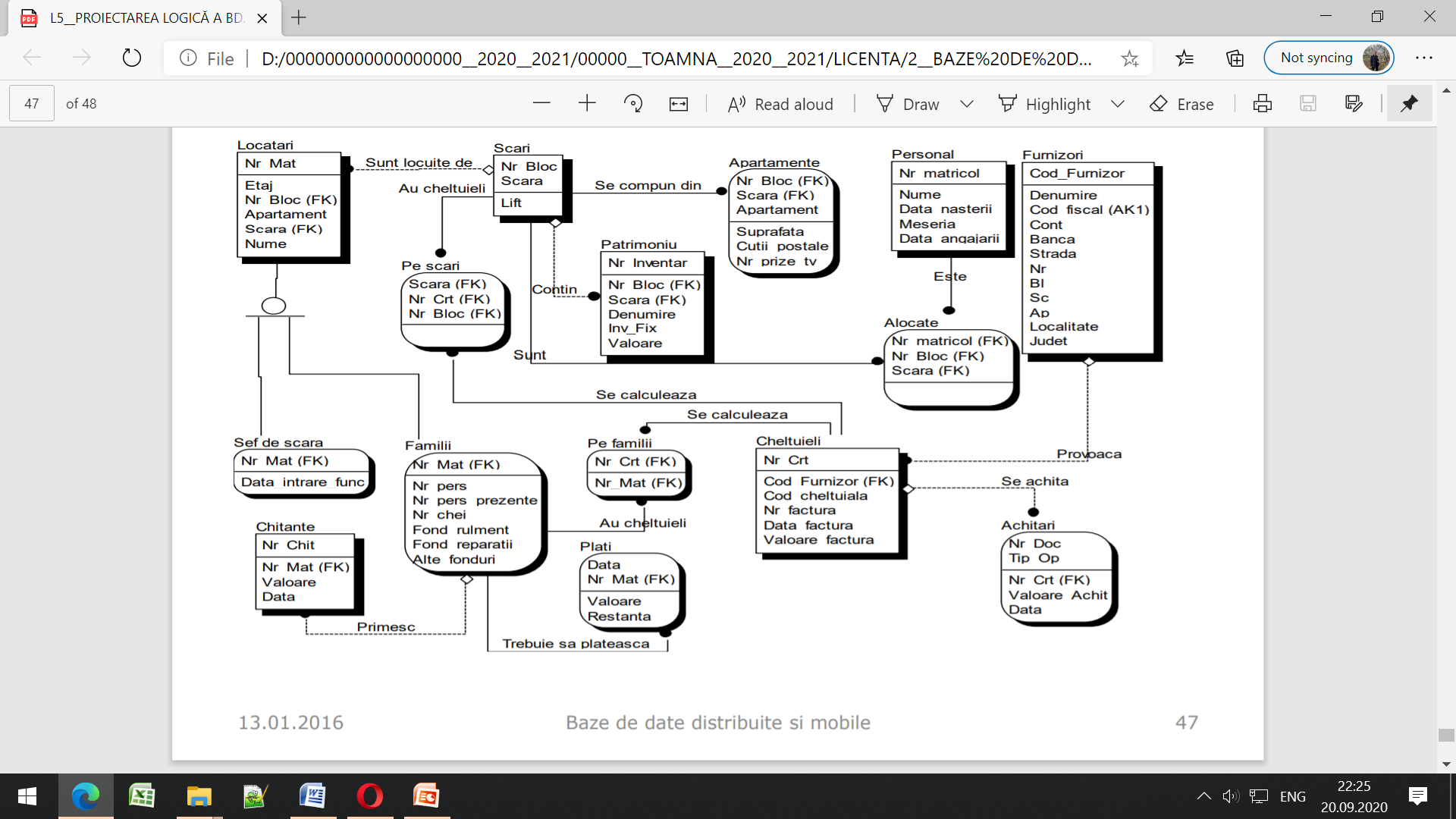 9/20/2020
Baze de date
13.01.2016
Baze de date distribuite si mobile